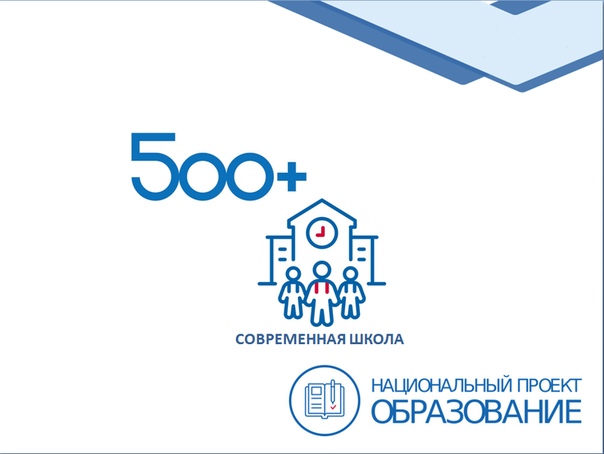 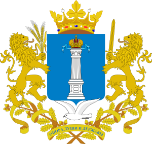 Министерство просвещения и воспитания Ульяновской области
О системе работы со школами с низкими образовательными результатами
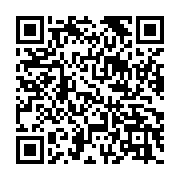 Козлова Наталья Александровна,
Директор департамента общего и дополнительного образования
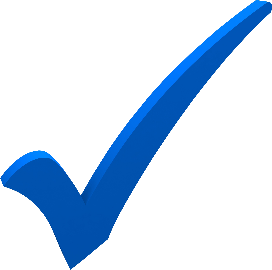 Количество 
ШНОР
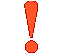 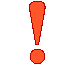 2023
2021
2022
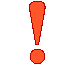 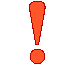 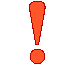 ШНОР
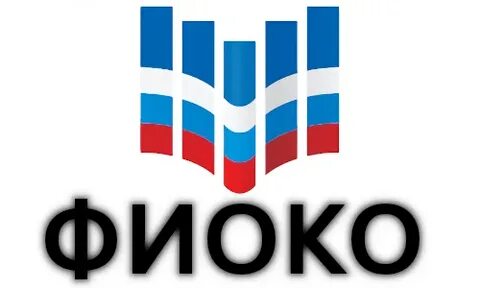 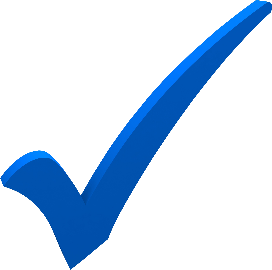 Участники 
500+
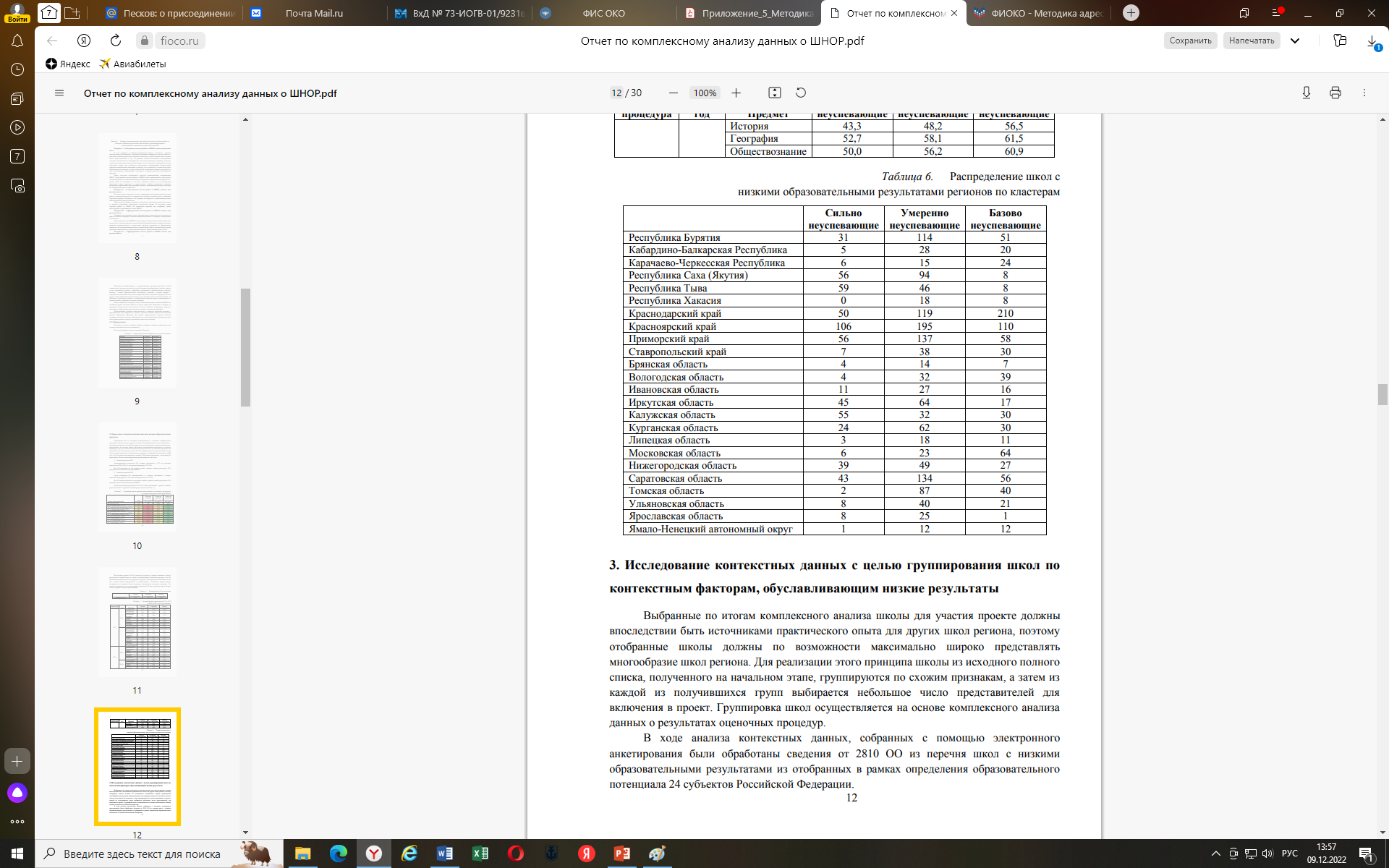 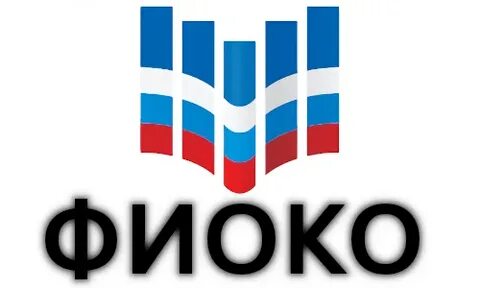 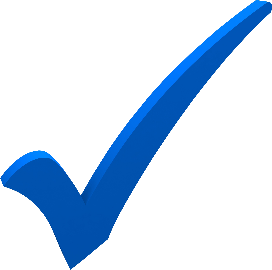 Рисковые профили 
школ
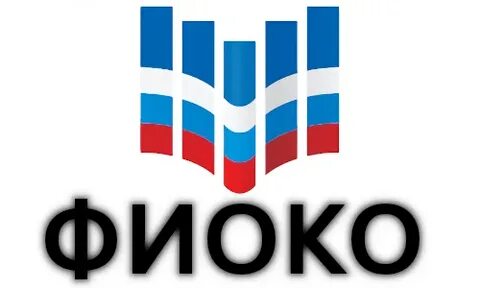 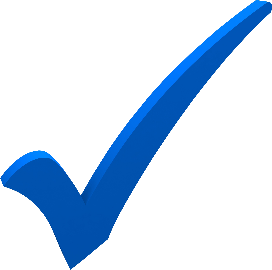 Национальный проект 
«Образование»
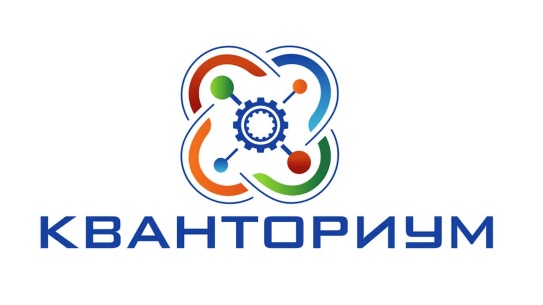 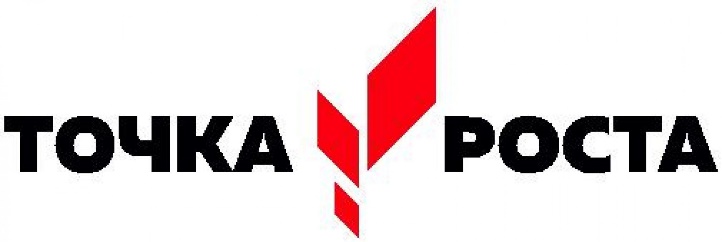 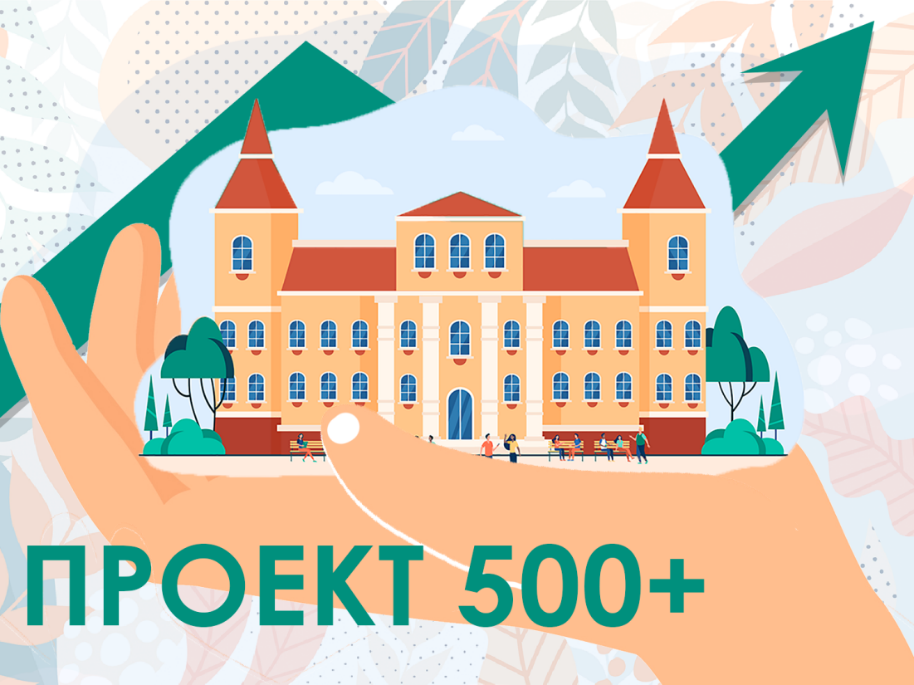 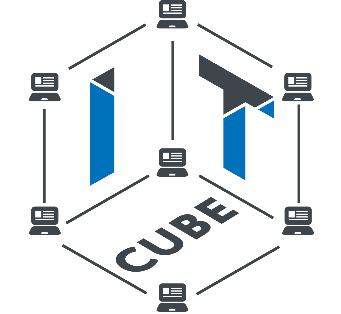 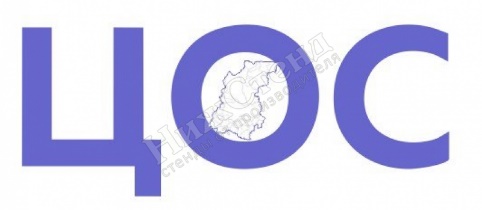 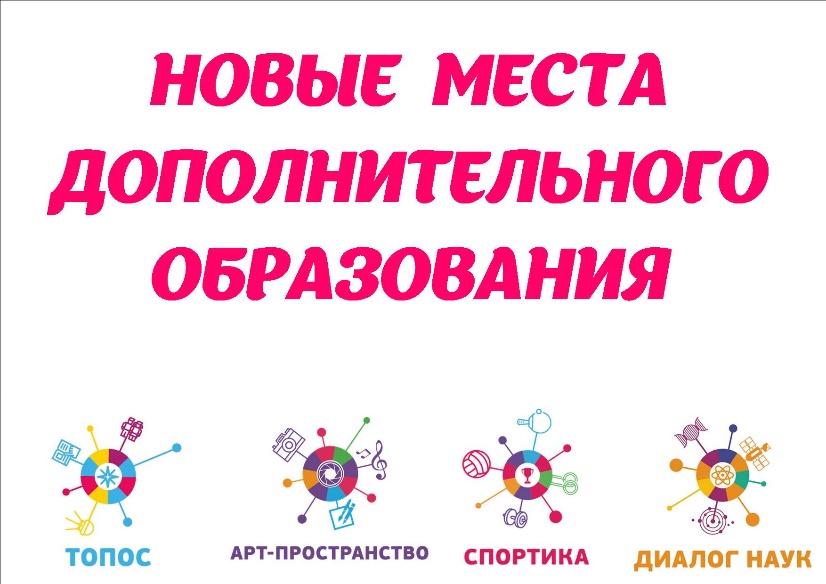 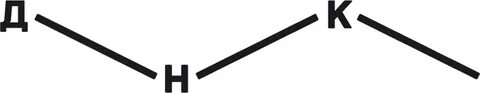 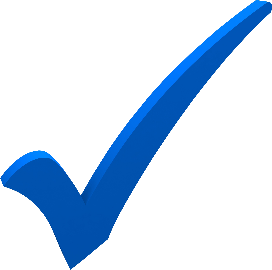 Работа кураторов
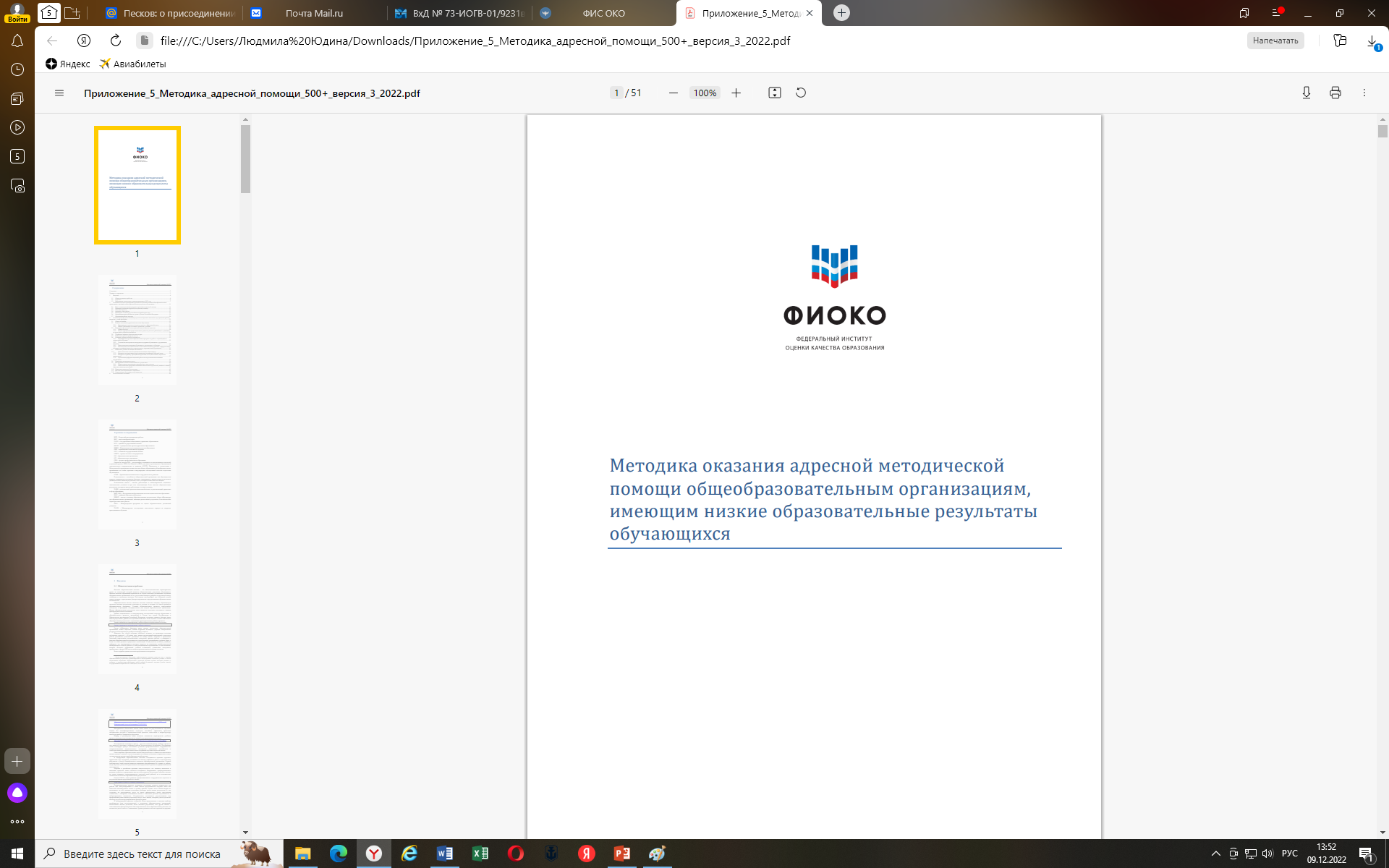 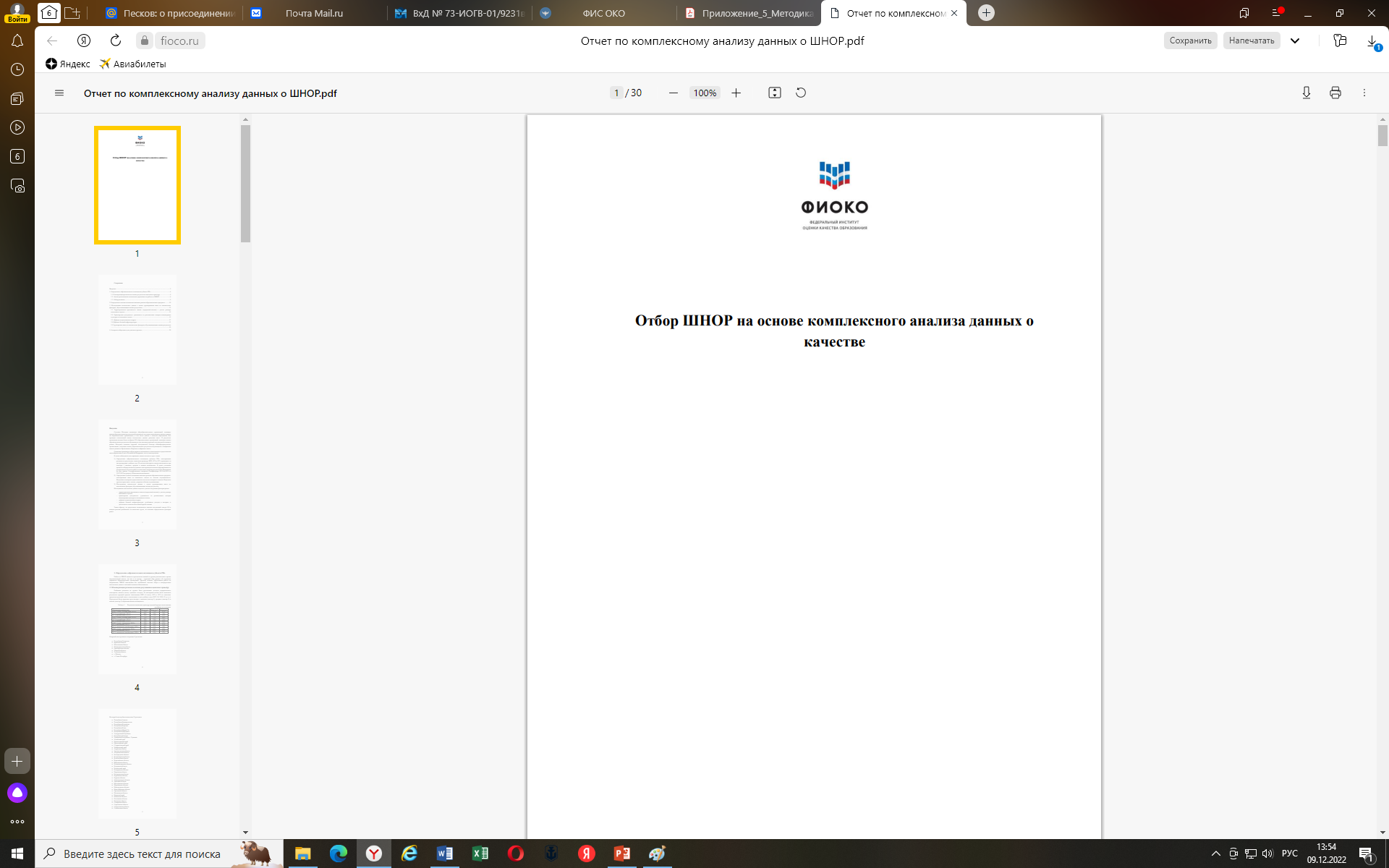 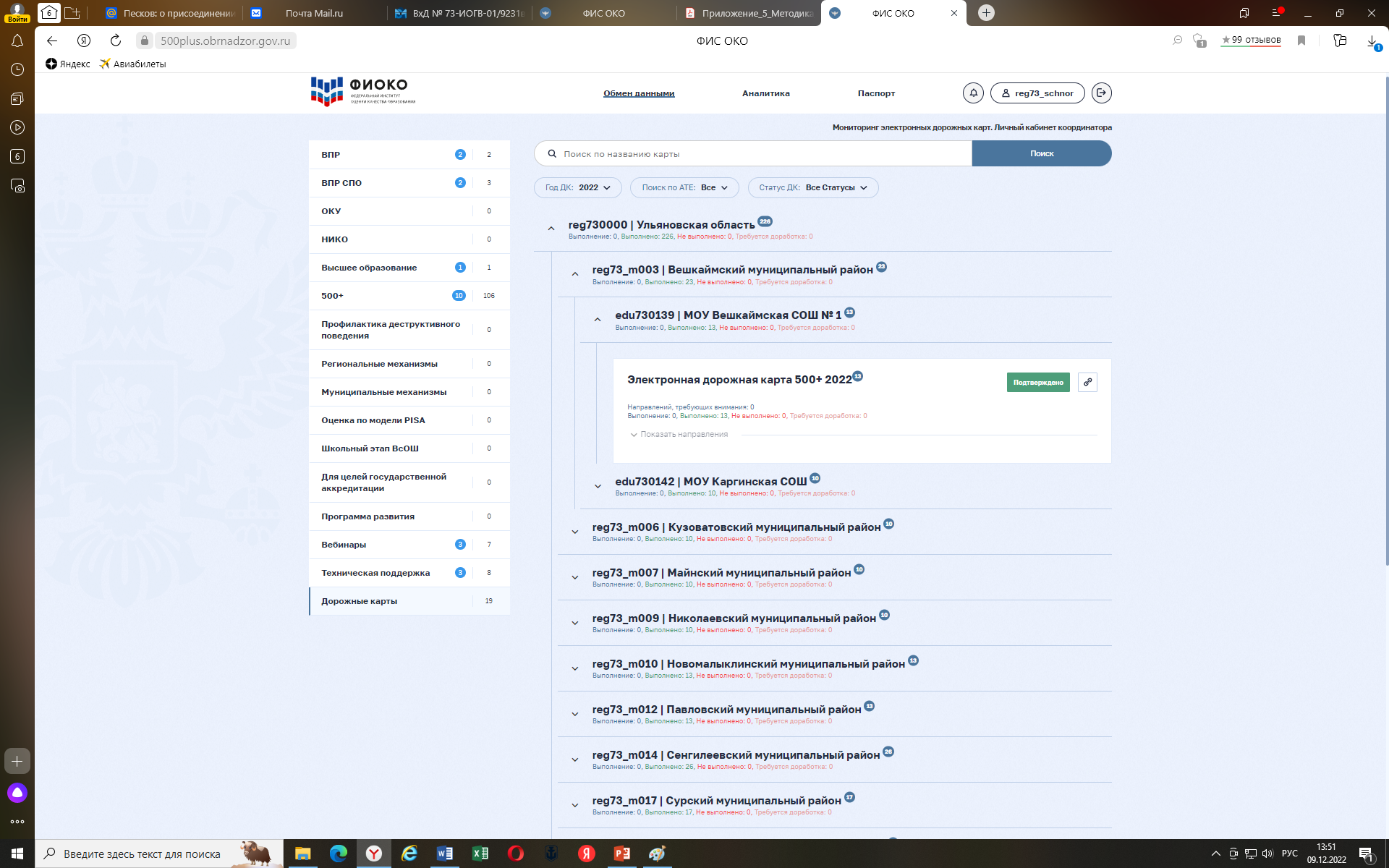 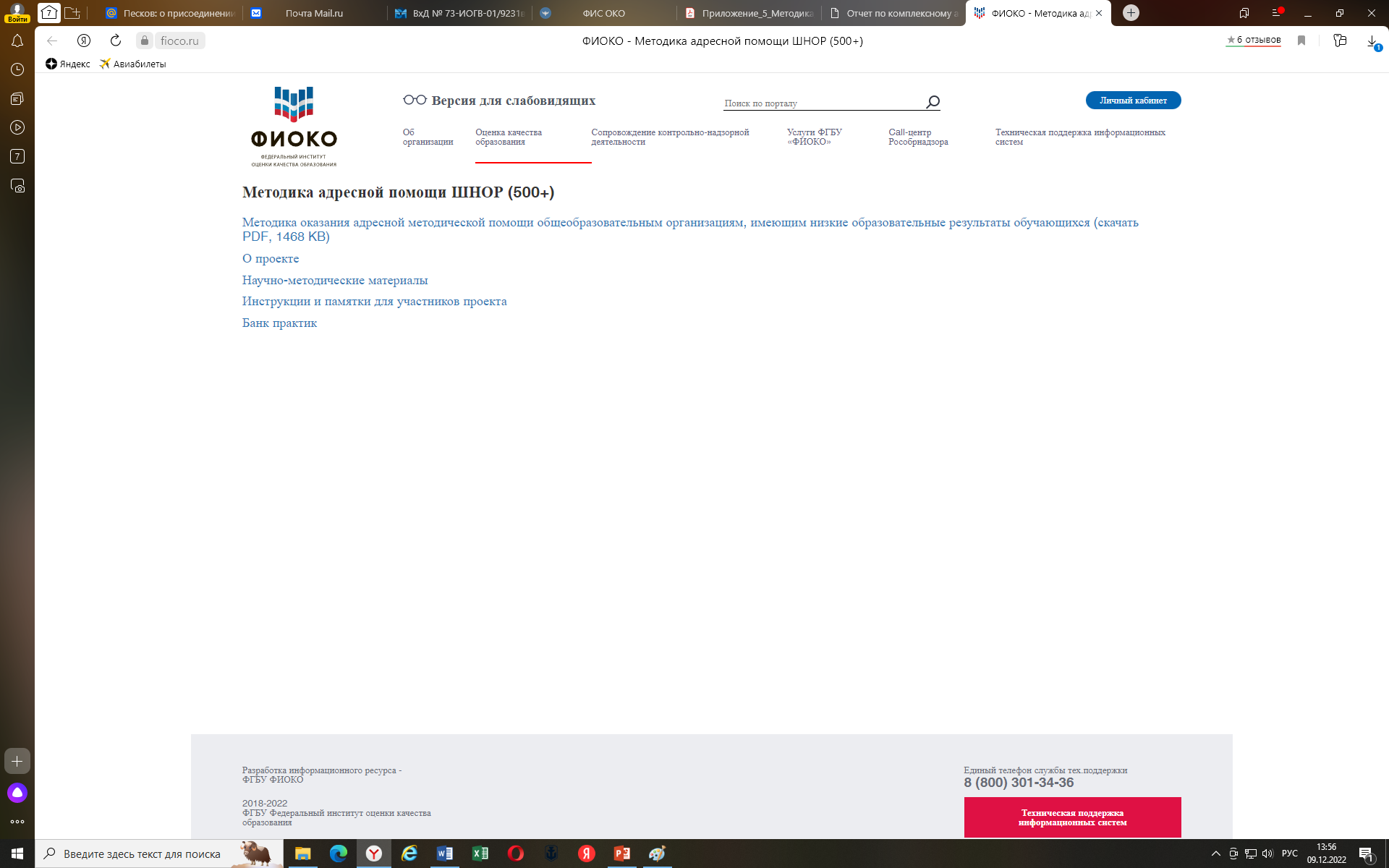 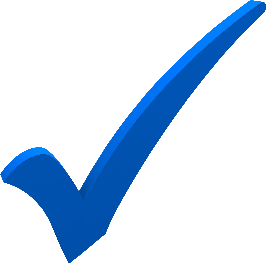 Основное общее образование
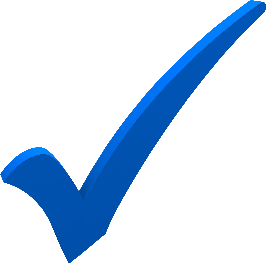 Основное общее образование
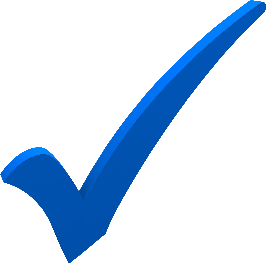 Среднее общее образование
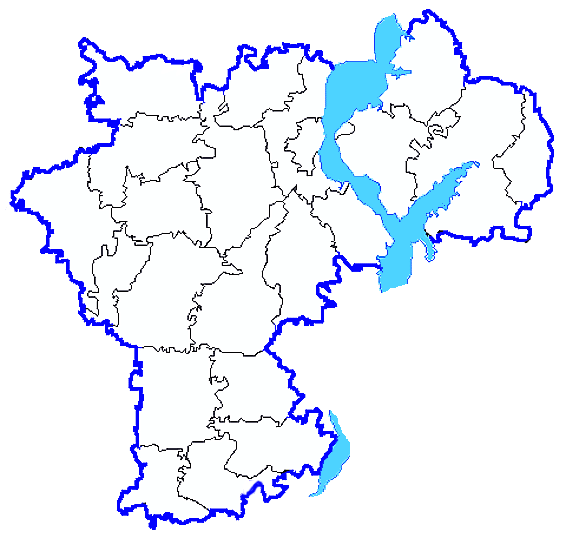 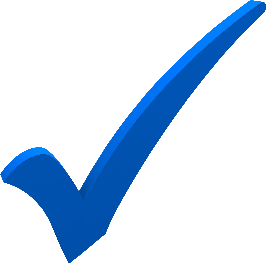 Сотрудничество
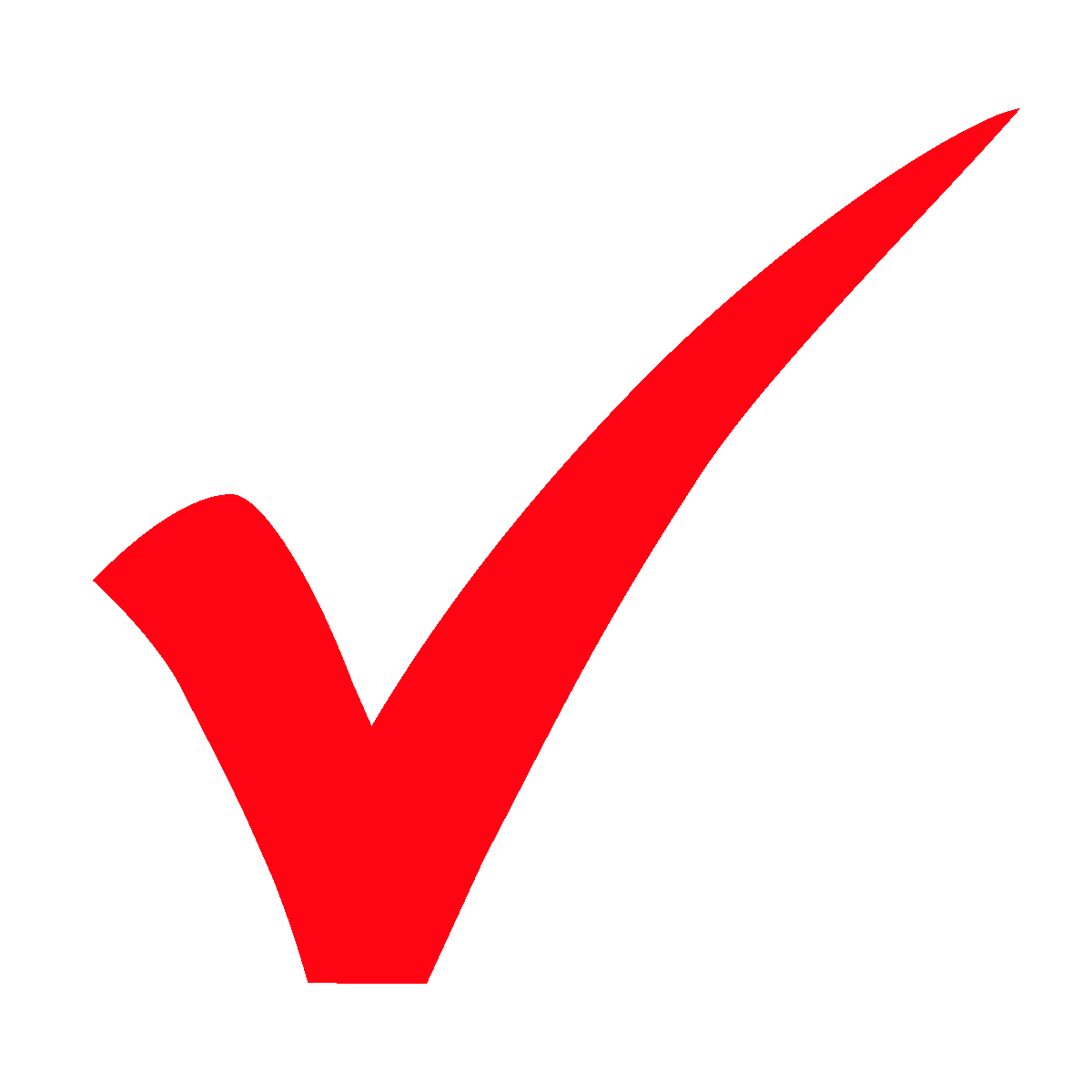 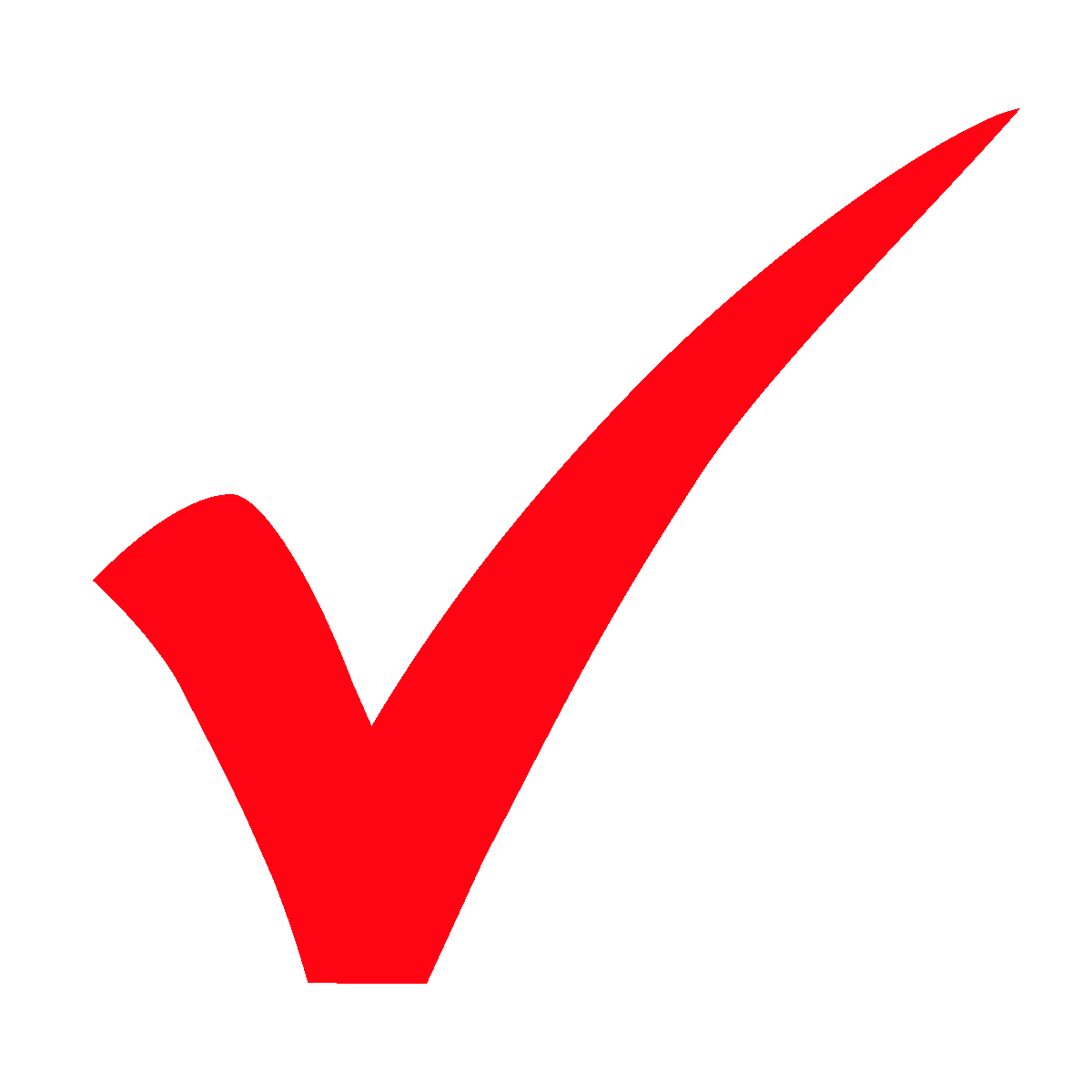 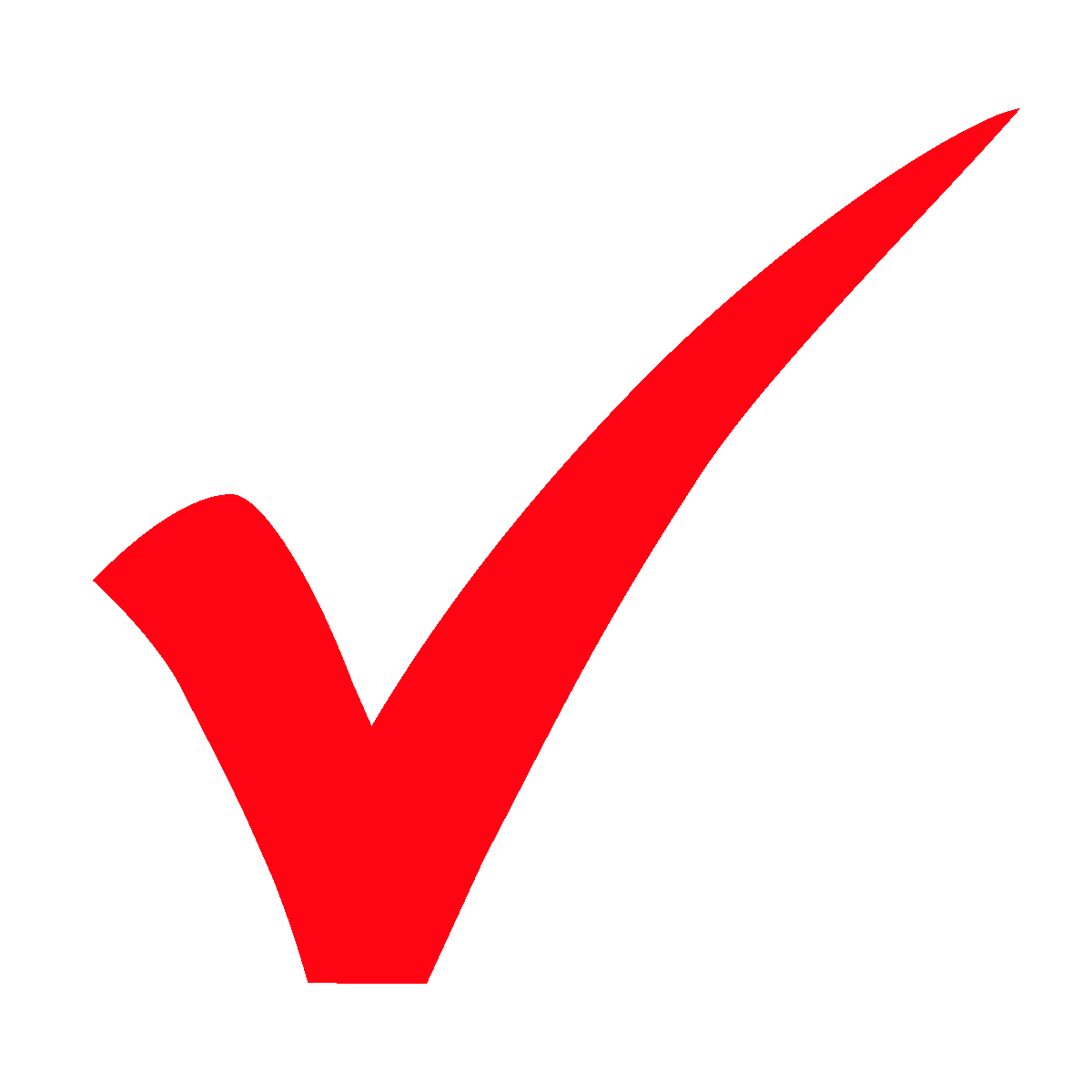 ИОГВ
МО УО
ШКОЛЫ
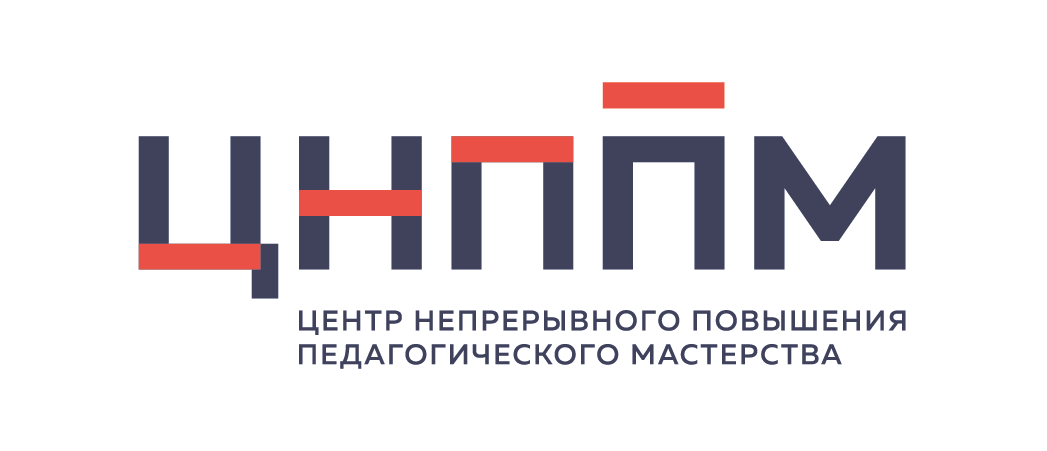 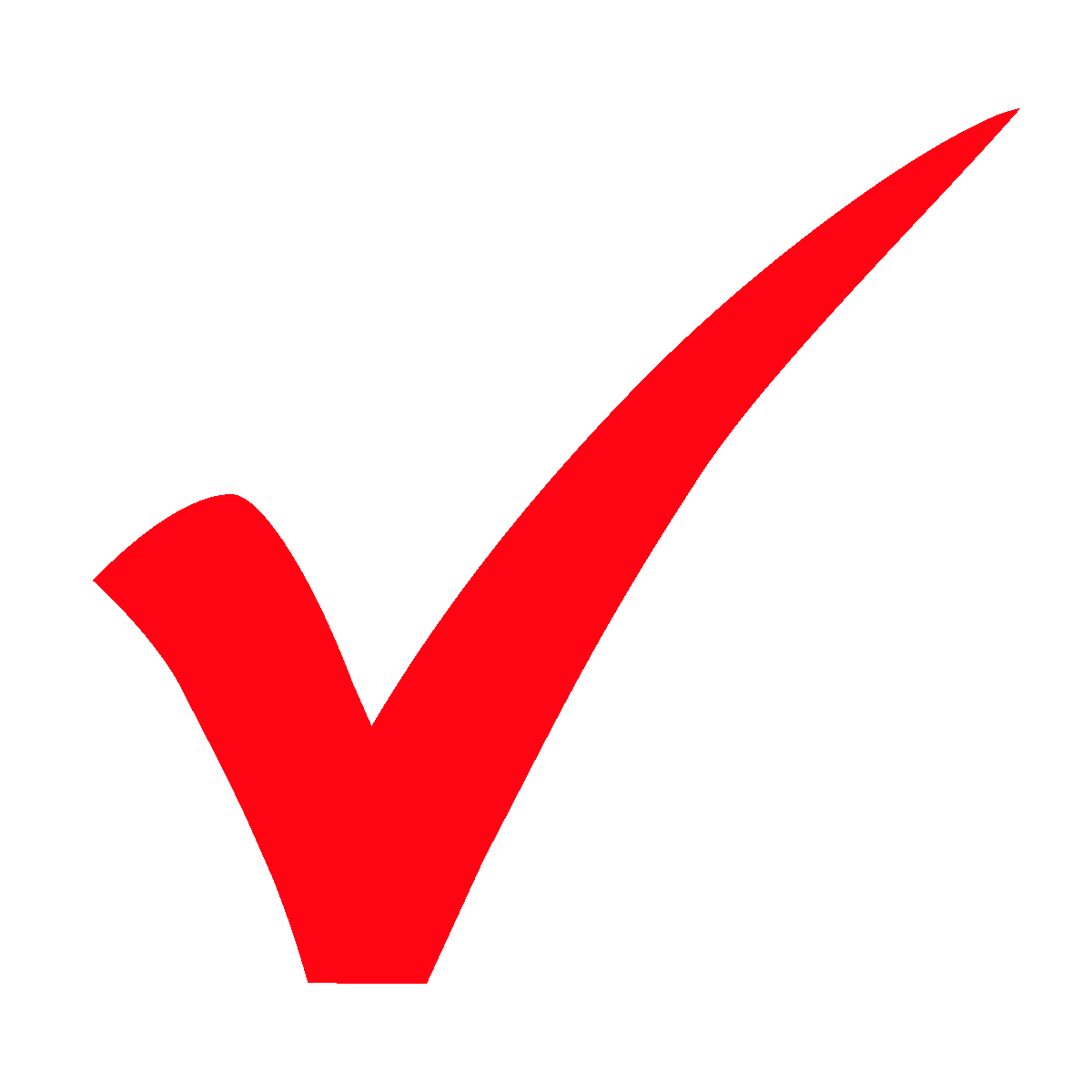 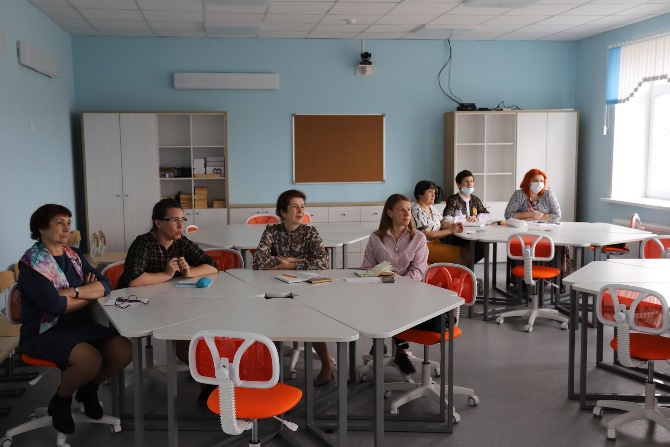 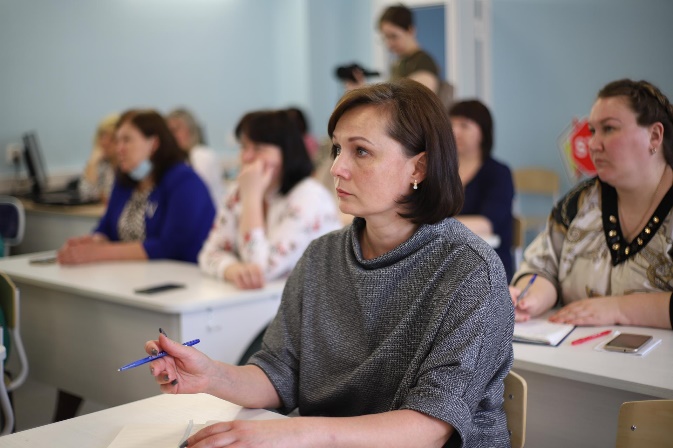 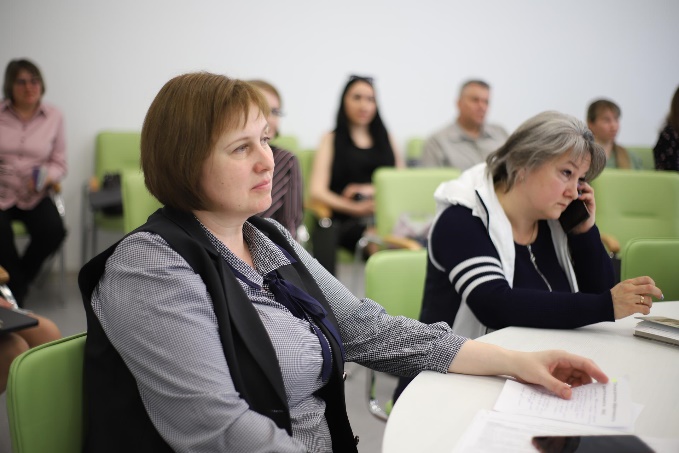 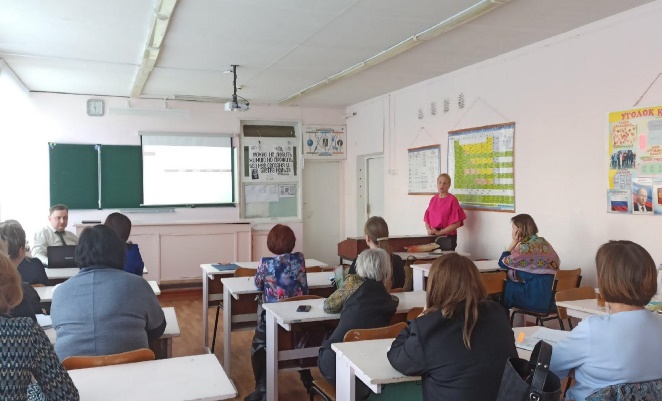 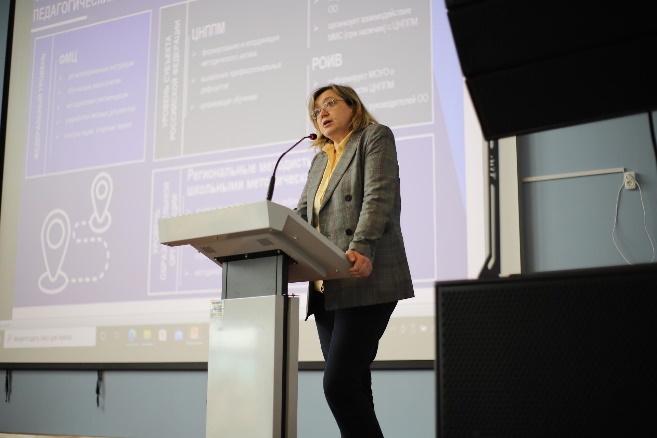 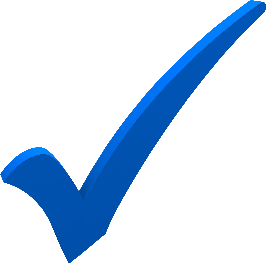 Подводим итоги
Повышение 
качества 
образования